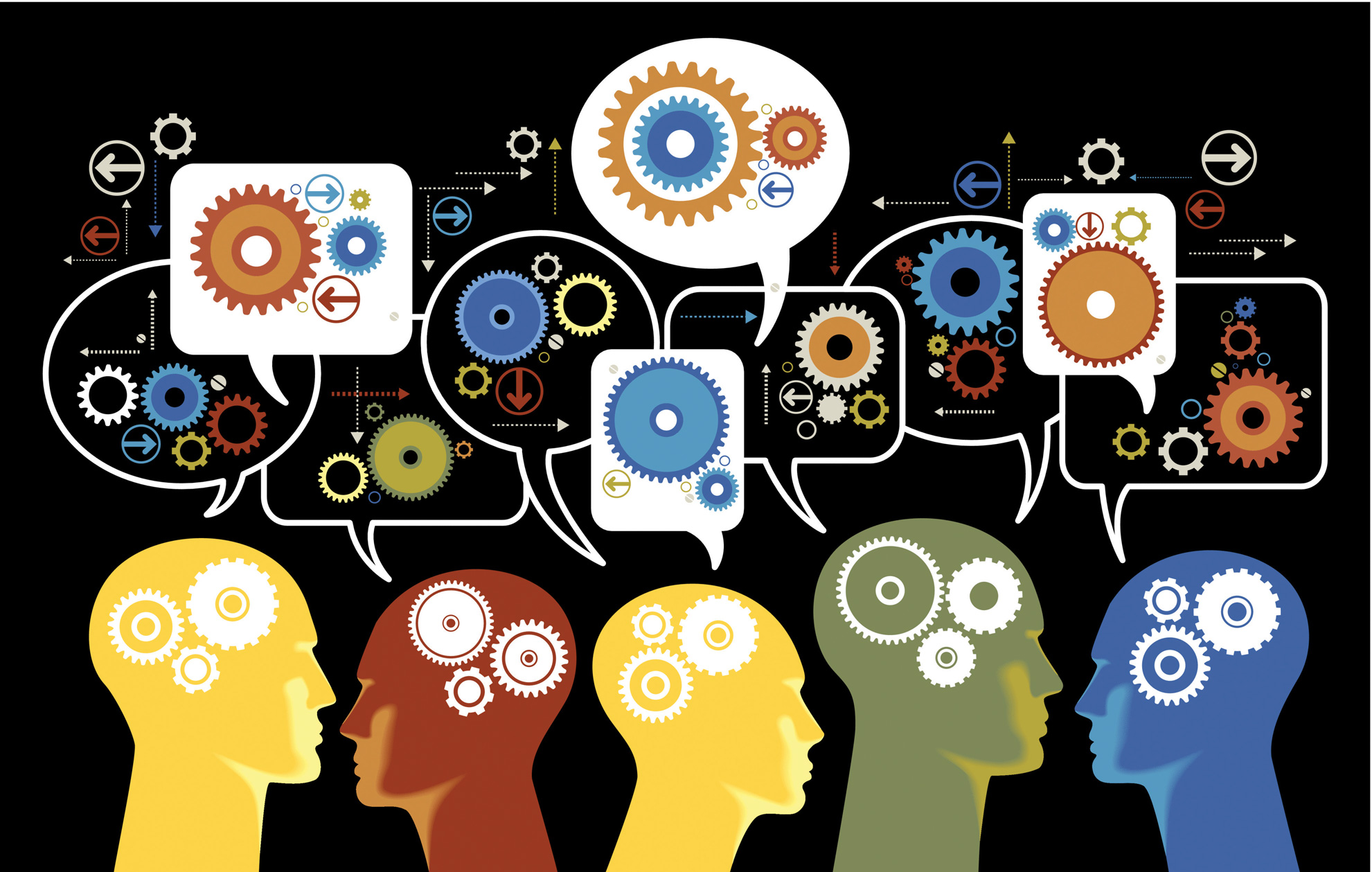 Think Tanks
How one university used Design Thinking to tackle a big challenge
This Photo by Unknown Author is licensed under CC BY-SA-NC
Presentation Details
45 Minute Oral Presentation 
Think Your Way Out of a Problem (Think Tanks)
Thursday, August 1, 2019 - 11:00 am
Think Your Way Out of a Problem
To successfully navigate today's challenges in education, regardless of the level, we need to find a way to create a culture of innovation and collaboration. Using practices that have been effective in business seemed like a good place to start. Design thinking is a process that unites people around collaborative learning and solves a real problem at the same time. Using these Design Thinking Principles, MSUM launched a Think Tank Initiative to help faculty create collaboratively, solve a problem for the university, and potentially join a growing team of innovators who teach design thinking on campus. Attend this session to learn how the Academic Affairs Innovation team, deans, and faculty created Think Tanks, using Design Thinking Principles and the lessons learned along the way. You'll learn from an administrator's perspective, a faculty participant's perspective, and an academic dean's perspective on how and why this worked, some challenges along the way, and how you might try out this process.
Session Objectives
What’s the Goal ?
To solve a problem with empathy, expertise, and process.
What is the Think Tank Concept?
an institute, corporation, or group organized to study a particular subject (such as a policy issue or a scientific problem) and provide information, ideas, and advice. Ex.  IT think tank.
Merriam/Webster
when you think Think Tank think:  performs research and advocacy concerning topics such as social policy, political strategy, economics, military, technology, and culture. 
Thinktank.com 
6500 Think Tanks around the World
University of Pennsylvania
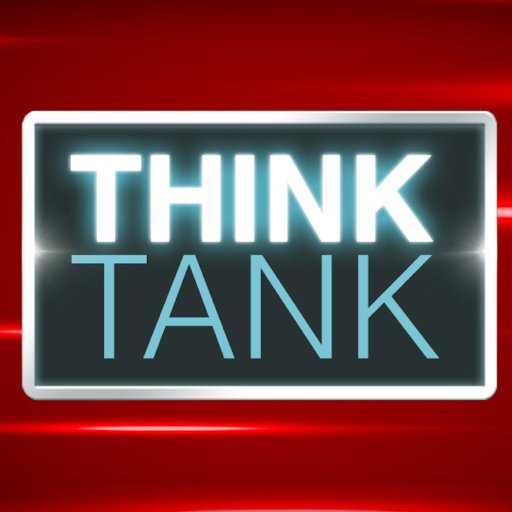 What is an MSUM Think Tank?
A small temporary group of innovative thinkers and doers, internal and external, asked to  collaboratively research, dialogue, create ideas, and action plans for university wide opportunities and problems. 
Each group will have a problem or opportunity statement to address
Problem and opportunity statements will be revised, reviewed, prioritized, and approved at Cabinet level, Admin Council Level, and AAC. 
Not a committee or task force
Group Size: 8-10 
Based on Lencioni Work
Design Thinking Definition
is a process of creating and testing innovative ideas to improve a product/service or solve existing problems. 
provides people with a “generic” framework and its applicable to all areas of expertise of your company and on the market.
This Photo by Unknown Author is licensed under CC BY-SA-NC
What is Design Thinking?
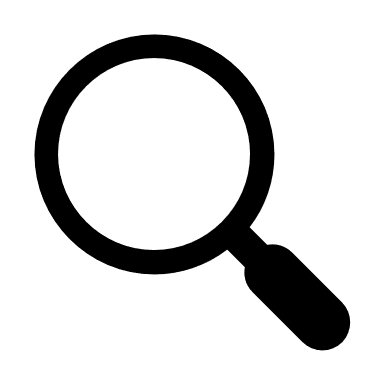 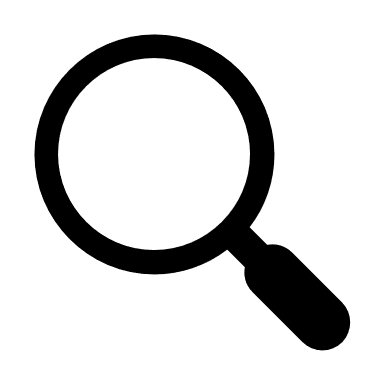 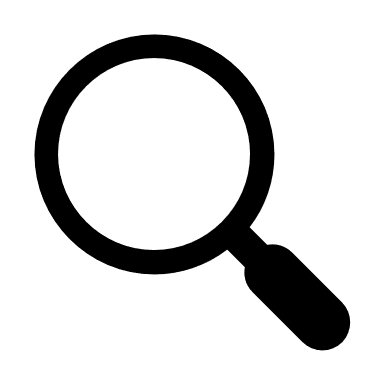 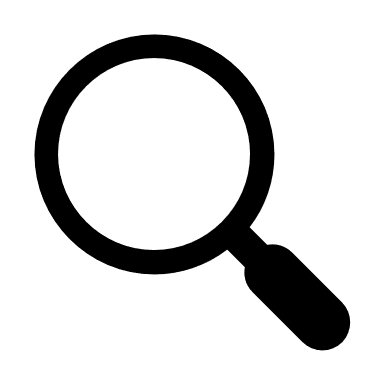 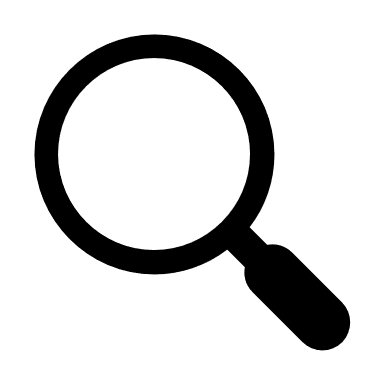 Changing Demographics
Diversity 
Accessibility
Affordability 
Open MOOCS
Freemiums
Different Pricing Models
Alternative Credentialing 
Technology
Why a Think Tank? Disruption
Why is a Think Tank Important?
Employees feel heard (Climate Survey Feedback)
Solves Problems 
Fosters collaboration & teamwork 
Gives the work back to the people who are 12 feet from the problem
Aligned with AMP and MSUM’s Strategic Priorities 
Designed to increase revenue, improve processes, and create a collaborative culture of innovation 
Assist in launching new ideas with agile design principles
Disruption in Higher Education
What are Design Thinking Pillars?
To Get Started--
Establish the participation paraments and timeline --Why are you Here?
Nominated 
Forward thinkers and can see possibility 
Student centric
Wears two hats: discipline specific and a university wide 
Desire to collaborate 
Willing to research and present ideas 
Participates in healthy conflict 
Can move on when their idea are heard, but may not be chosen 
Perceived as a leader by others
Balanced decisions makers: university, student, and employee needs 
Has a sense of humor
Kickoff Meeting 
Empathize
Define
Ideate
Ideate	
Prototype
Prototype
Test 
Presentation Prep 
Study Day Presentation to Senior Leaders
What is the Process?
What is the Output of a Think Tank?
Proposal to _________. 
Implementation Handoff 
6 week Implementation check in
Train the Trainer Choice
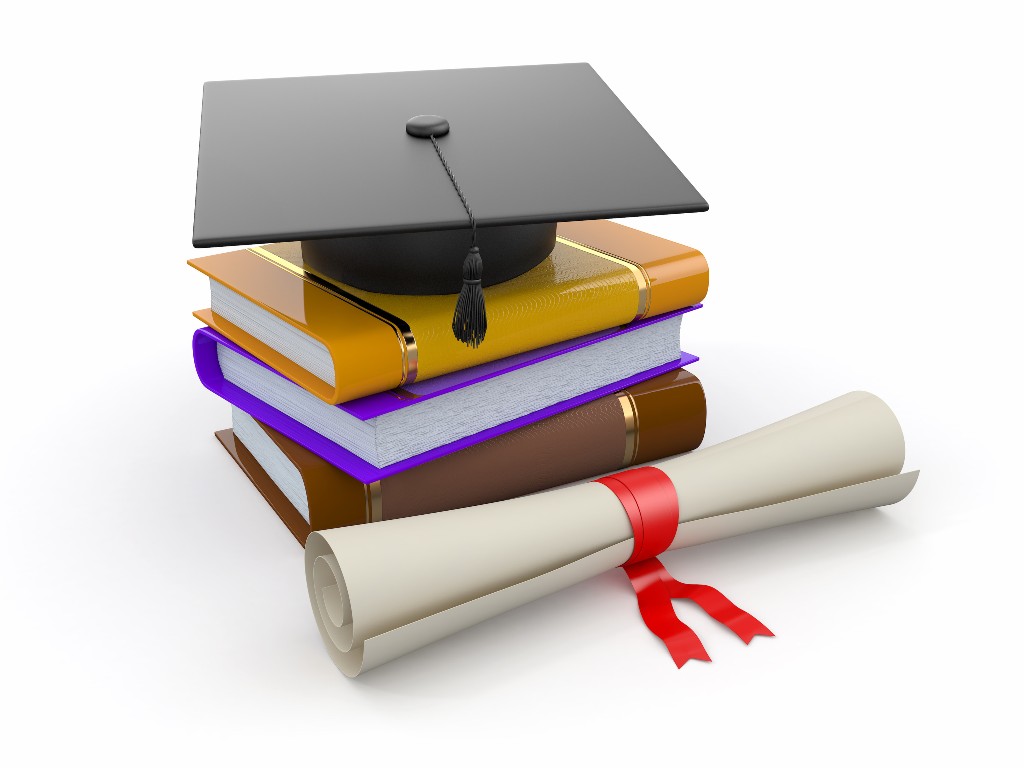 Perspectives
The Dean
The Faculty
The Facilitator
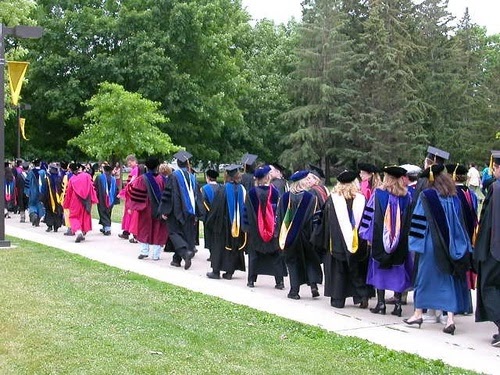 This Photo by Unknown Author is licensed under CC BY-ND
This Photo by Unknown Author is licensed under CC BY-NC-ND
Success Factors and Roadblocks
Success Factors 
Set the stage with Homework and Context for the Problem being solved 
Excited and committed faculty
Be up front about the time commitment expectations 
Executive Support and Cabinet buy in 
Experienced facilitator 
Union management 
Cross discipline participation 
Refining the question 
Invite students and external audience to Prototype
Roadblocks and Failures 
Dean buy in—the shiny ‘unicorn’
Time consuming for faculty and trainer 
Union Management 
Too large of a group 
DISC Profile ice breaker 
Prototype became an art project
Sales presentation vs project presentation flaw
Refining the Question
Things to Figure Out